Representing Inequalities on a Number Line
Mr Lund
Maths
‹#›
Representing Inequalities on a Number Line
1. What do these symbols represent?
Use <, > or ≤, ≥ to fill in the gaps.
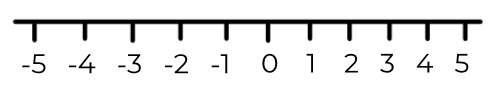 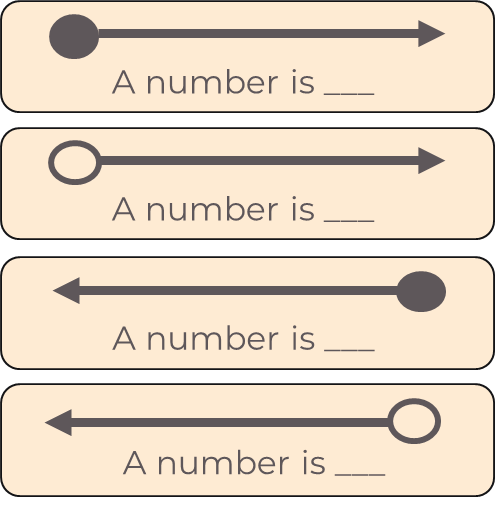 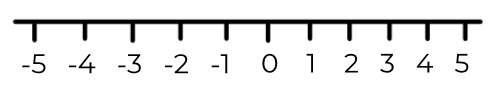 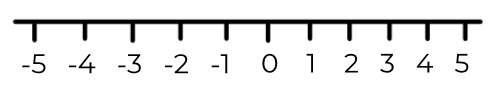 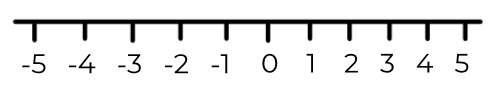 ‹#›
‹#›
Representing Inequalities on a Number Line
4. Do the statements match the diagram?
a)



b)



c)
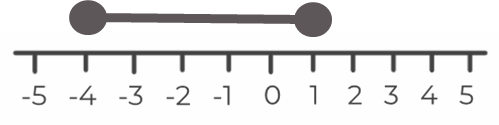 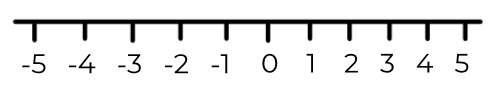 All the values between -3 and 1
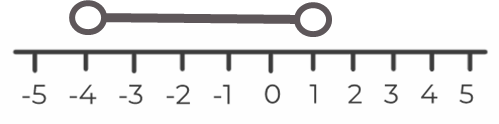 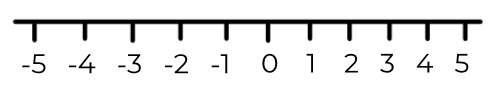 All the values between -3 and 1
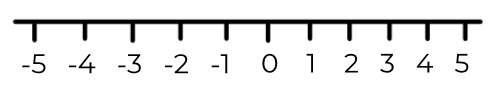 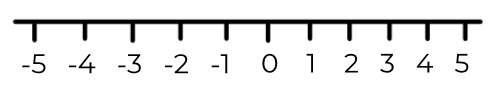 All the values between -3 and 1, not including one
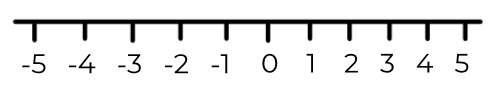 ‹#›
Answers
‹#›
Representing Inequalities on a Number Line
1. What do these symbols represent?
Use <, > or ≤, ≥ to fill in the gaps.
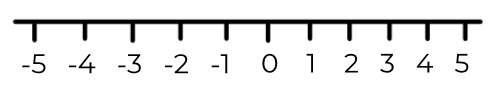 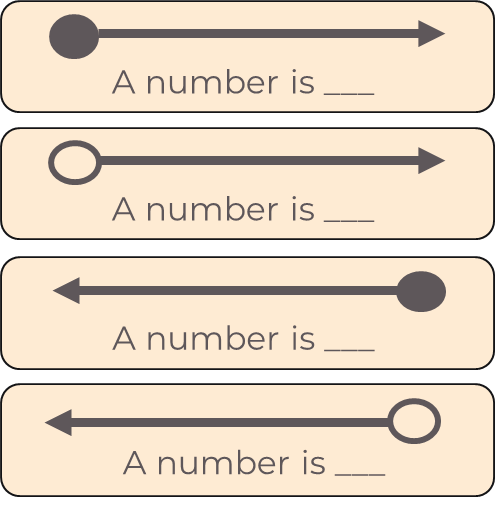 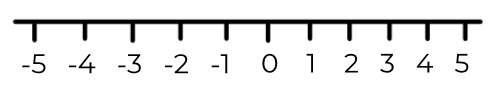 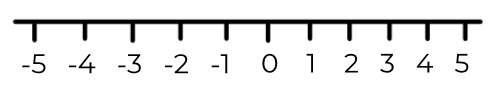 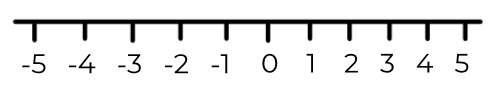 ‹#›
‹#›
Representing Inequalities on a Number Line
4. Do the statements match the diagram?
a)



b)



c)
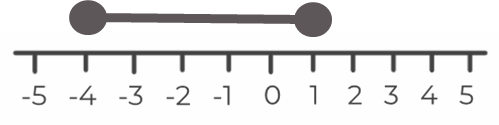 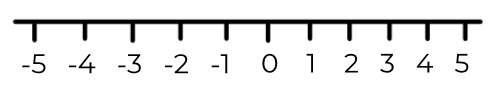 No
All the values between -3 and 1
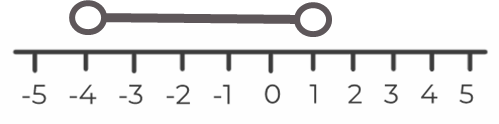 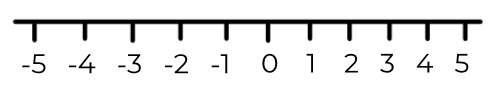 Yes
All the values between -3 and 1
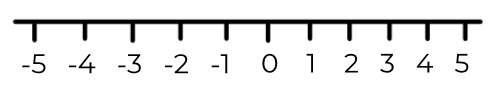 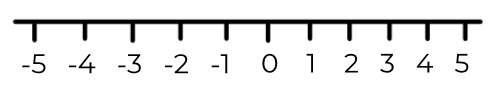 Yes
All the values between -3 and 1, not including one
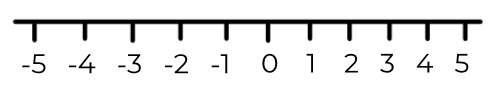 ‹#›